Introduction
Leslie Holley, LCPC, LPC, NCC (MD, VA, DC, IL, MO)
Private practice in downtown Silver Spring, MD
Experience starting up practice locations for Urban Balance
Clinician at the George Washington University 
Board Member, Secretary
Presenter
Goals for today:

Ethical Marketing
What is it? 
Why is it important?
How do you use it?

Fee Setting
How to set up your fees, step by step
Do's & Don'ts 

Special Tips
Ethical Marketing
What is it? 
American Counseling Association (ACA) Code of Ethics

Section C: Professional Responsibility
C.3.e. Products and Training Advertisements 
Counselors who develop products related to their profession or conduct workshops or training events ensure that the advertisements concerning these products or events are accurate and disclose adequate information for consumers to make informed choices. 

C.3.f. Promoting to Those Served 
Counselors do not use counseling, teaching, training, or supervisory relationships to promote their products or training events in a manner that is deceptive or would exert undue influence on individuals who may be vulnerable. However, counselor educators may adopt textbooks they have authored for instructional purposes.
Ethical Marketing
What is it? 
American Counseling Association (ACA) Code of Ethics

Section C: Professional Responsibility
C.6.c. Media Presentations 
When counselors provide advice or comment by means of public lectures, demonstrations, radio or television programs, recordings, technology-based applications, printed articles, mailed material, or other media, they take reasonable precautions to ensure that 
the statements are based on appropriate professional counseling literature and practice, 
the statements are otherwise consistent with the ACA Code of Ethics, 
the recipients of the information are not encouraged to infer that a professional counseling relationship has been established.
[Speaker Notes: to sum it up, to be accurate and factual, not sugar coating]
Ethical Marketing
Why is it important?
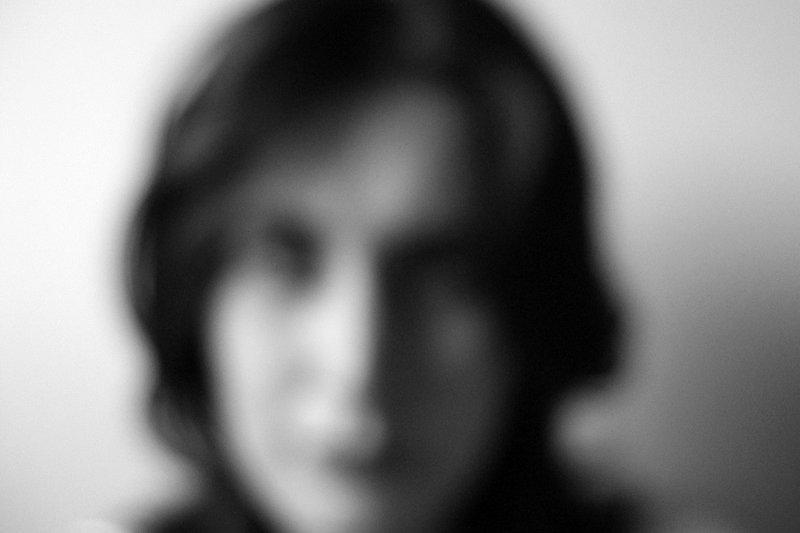 [Speaker Notes: ask the audience to list reasons why:

License could be at risk
Reputation at risk - keep your reputation clean
Value systems/principles to live by
Client confusion/descrepancies]
Ethical Marketing
How do you use it?
Joining professionally reputable counseling communities:
Psychology Today
therapyforblackgirls.com

Opportunities to present 

Newsletters

Social Media
[Speaker Notes: What are some other reputable counseling communities...

Social Media examples...
-Podcast
-IG 
-Live services (FB, IG, other social media ones...)
-website with client portal to blast information 
-online forums 
-blog
-linked in
-facebook ads
-google ads]
Ethical Marketing
GET INVOLVED!
Network, Network, Network
*Post & Share Content 
	*Join Online Groups
		*Start a blog
			*Join an association/board/volunteer
LinkedIn Groups
Youtube
Twitter- The power of the retweet
Facebook
**Hootsuite Links ALL of these
Ethical Marketing
Lastly....
Find classes, trainings, and conferences in your professional subject area to attend

Build as you go
Contact every few months when appropriate
Send cards/e-cards (holidays, thank you's, etc.)
Share information
Get a mentor
Fee Setting
How to set up your fees, step by step:

Find out the going rate in your area
Do your calculations of what YOU need to survive
Know WHY your charge what you charge
Create a financial policy for your practice
[Speaker Notes: 1. research online, use psych today to look at what others are charging, who takes insurance in you area and what kind (this is your competition
2. What do you  guys think the going rate is in Maryland? $200 - $100/ $150 is standard for master's level 
3. Calculate your business expenses, bills, and taxes you have to pay.  also, how much time do you want to take off every year? (i'll show you an example slide shortly of this breakdown) 

Know your worth! Why do you charge that? Do you offer something special? 
-I'll do video and home visits for clients
-I'm also trained in CBT and do mindfulness with many clients
-what's your specialities? 
-make sure your office space reflects your fee :) 

Your financial policy should have a late cancelation clause, are clients coming every week, 2 weeks, or monthly? are those fees different]
Fee Setting
Do your calculations of what YOU need to survive
How much money do you want to take home per year?

How many weeks per year do you want off?

How many days per week do you want to work?

How many sessions per day do you want to do?
Fee Setting
Do your calculations of what YOU need to survive
EXAMPLE: Goal is $60,000 per year
1. Multiply that by an extra 40% to cover practice expenses and taxes (this is an estimate, talk with your accountant for a more accurate estimate)  
$60k x 1.4 =$84,000 gross needed
2. Divide that by 48 weeks (4 weeks off) = $1,750 per week
3. Add in days off.  Imagine you want a three day weekend, so you want to work four days = $437.50 per day.  If you want to do 5 sessions per day = $87.50 per session

I recommend adding a factor of 20% to account for sliding scales and down weeks, since you may not always have 20 sessions per week. So that would mean that $87.50 becomes $105 per session.
Fee Setting
Do's & Don'ts

DO make exceptions
DO practice your session fee pitch
DON'T keep the same fees indefinitely
DON'T make promises you can't keep
[Speaker Notes: Offer a sliding scale option for a certain amount of clients
why?
it's ethical
Read from The Counselors Coach Blog: 
"I happily provide a sliding scale for clinical clients who really need this. I don't mind offering a modest slide, it has served me and my therapy clients well over the years, and is still within a very respectable fee structure. I refer out about 15-20 clients a month who cannot afford my fee even with the slide to clinicians I trust and respect. This is an ethical support to the client in need, as well as a nice support to my colleagues who are wonderful clinicians, but are still growing their clinical skills and practices. As colleagues will tell you, I have populated more than a practice or two (or ten) in my clinical career."
refer the rest out! 

2. why do you need to practice your pitch?
eye contact, sell your worth and services to a prospective client

3. Throughout the year, I raise my rates for new clients ($10 - $20). This is based on my schedule, new training and specialty, and desired growth. 
Optional:
Established clients stay that rate for the rest of the year. Then, in October, send them an email stating their new rate 

4. Don't promise rates or services you can't deliver on.  Prospective clients call me sometimes asking for DBT trained skills or if I work with children 10 and younger - don't take these clients if it isn't in your scope.]
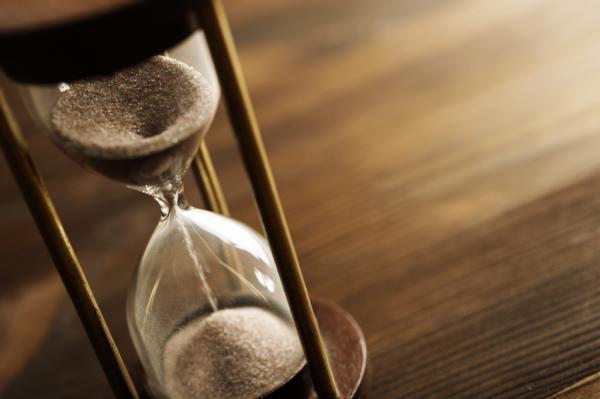 Special Tips

Tip #1.
Take your time, 
no rush
Tip #2.

The distance between your dreams and reality is called DISCIPLINE
MORE Special Tips ...
#3
Value Yourself
#5 
Responsibility
#4
Express Negative Thoughts and Feelings
Identify your needs and wants
Be open to criticism and compliments
Acknowledge that people are responsible for their own behavior
Learn to say "NO"
Wrapping It Up

           Did we meet our goals?

            Questions & comments
Leslie Holley, MA, LPC, LCPC, NCC
How to reach out
Email: lholley@healing-circle.org
Phone: 312-775-2316
Website: www.healing-circle.org
IG: @LHolleyHealingCircle
References:
American Counseling Association (ACA) Code of Ethics
https://www.linkedin.com/pulse/private-practice-owners-how-set-session-fees-your-clients-adams
https://www.practiceofthepractice.com/7-essentials-how-to-set-your-session-rates/
http://www.thecounselorscoach.com/practice-business-building-ideas-counselor-blog/therapy-fees-counseling-fees